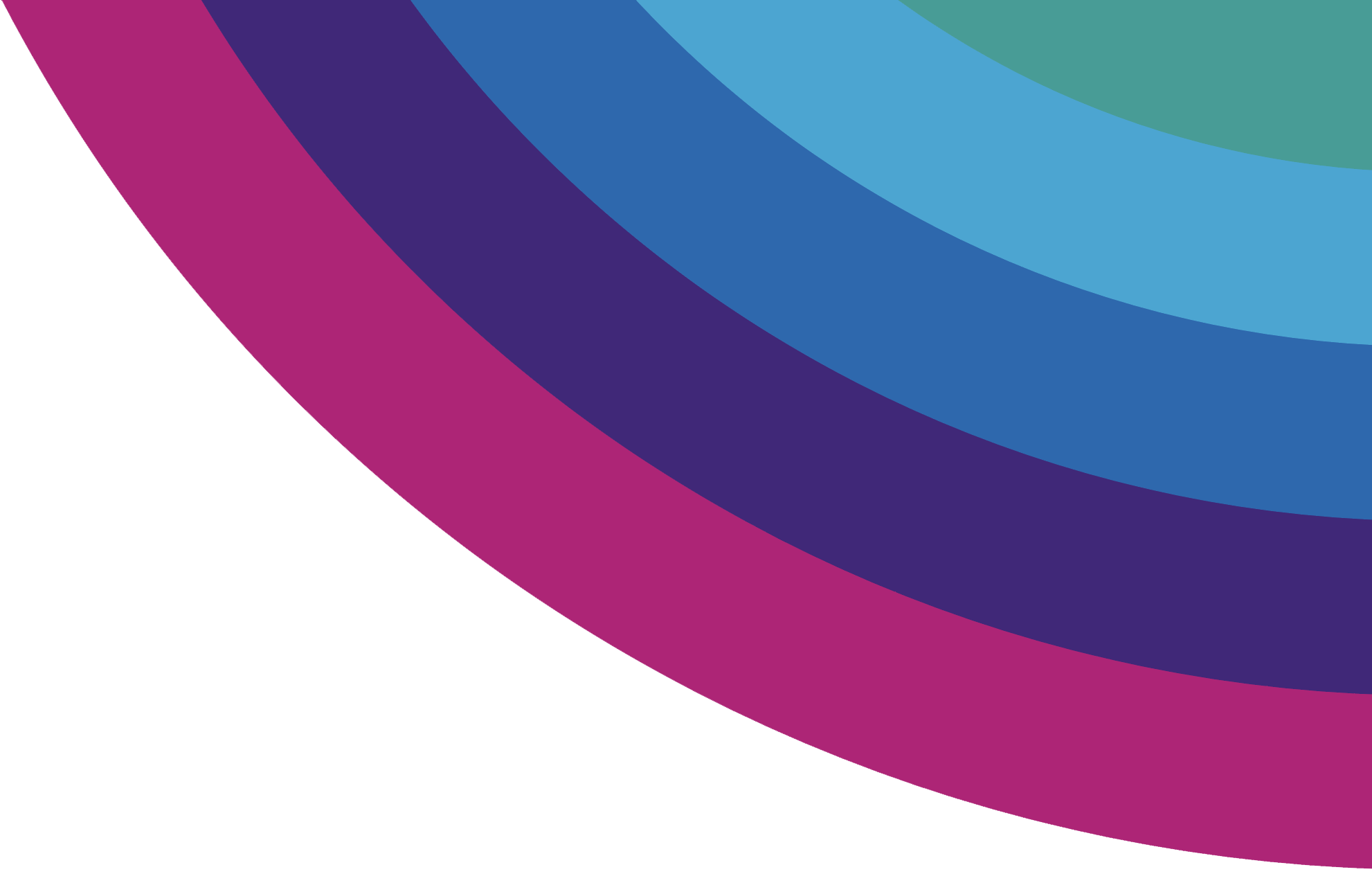 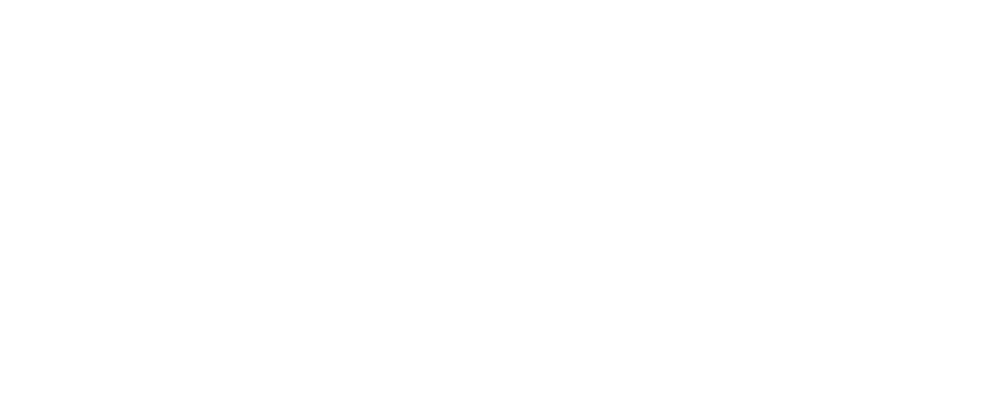 Mainstream Genomic Testing for Inherited Breast Cancer (R208)
Merseyside and Cheshire 
Welcome 

Claire Brooks, Registered Genetic Counsellor, GCRB 258
Liverpool Centre for Genomic Medicine
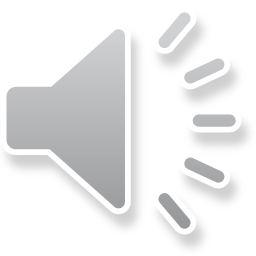 The best people, giving the safest care, providing outstanding experiences
Overview
Welcome to the package – Claire Brooks Genetic Counsellor
Mainstreaming introduction – Dr Joanna Cliff, Consultant Oncologist
Introduction to genetic testing – Anna Whaite, Genetic Counsellor
Assessing eligibility for testing – Anna Whaite, Genetic Counsellor
Consent conversation – Claire Brooks, Genetic Counsellor
The test: purpose and process – Claire Brooks, Genetic Counsellor
The test: results – Eleanor Taylor, Genetic Counsellor
Local process and logistics – Dr Joanna Cliff, Consultant Oncologist.
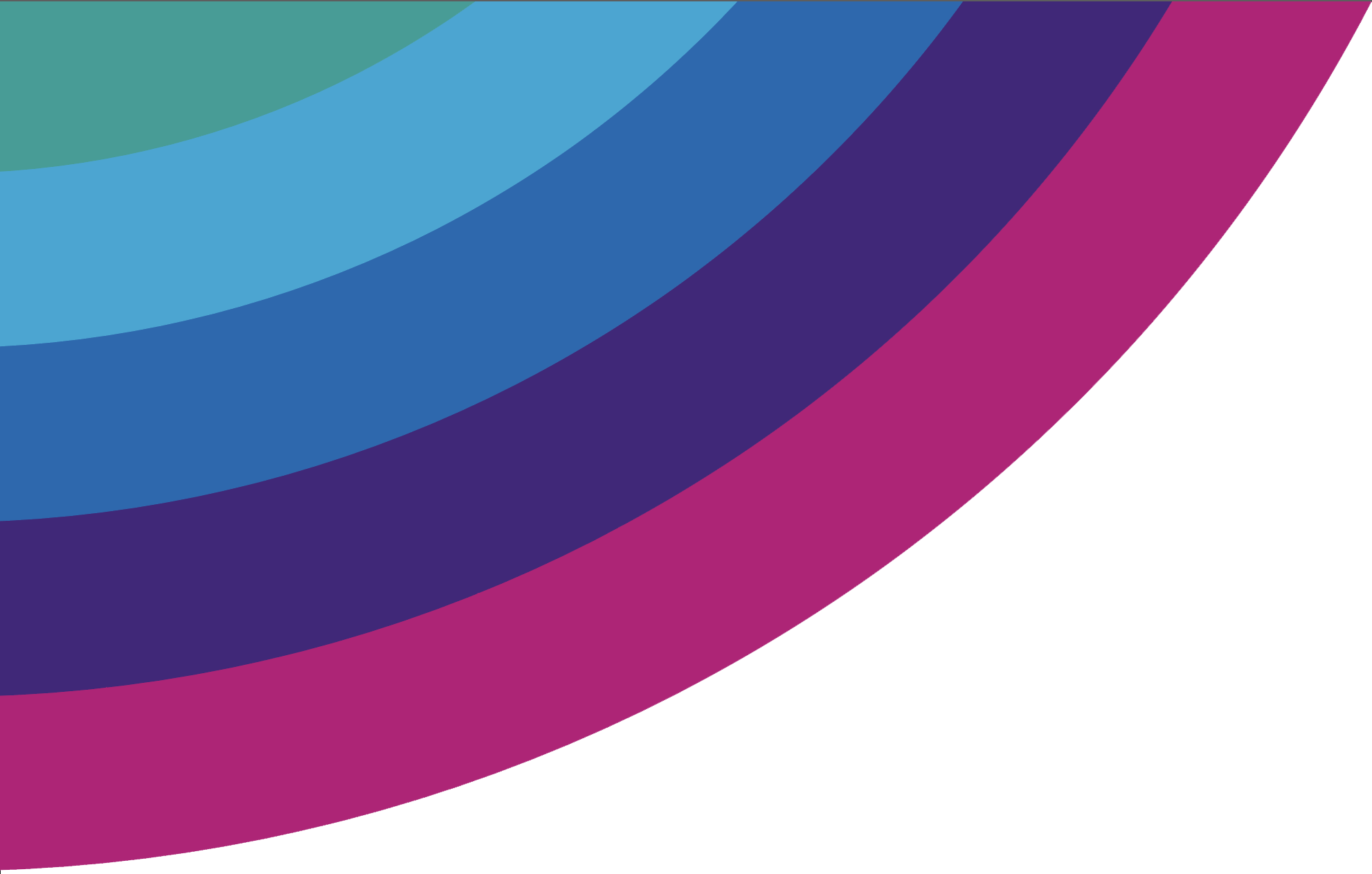 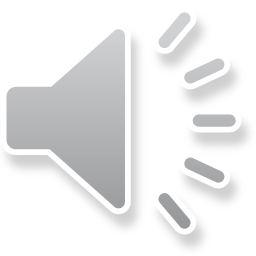 Further information:
Clinician Pack:
R208 testing flowchart
Sample R208 patient information leaflet including consent
R208 mainstreaming frequently asked questions 
Manchester scoring guidance
Link to test request form 
Link to Genomics Test directory
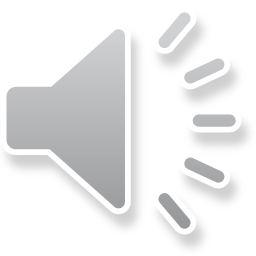 Further support:
lwft.clingen@nhs.net
Liverpool Centre for Genomic Medicine, Duty Doctor or Duty Genetic Counsellor: telephone 0151 802 5008 
Regular MDT’s for case discussion and education updates.
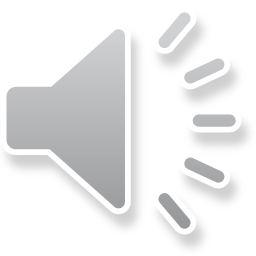